Real time coaching, joint planning, mentoring 
Skill sharing between staff
Aim 1:  Increase confidence in schools to meet SLCN at a targeted level
Interventions linked to curriculum topic
Effective use of existing resources within school
dchst.sltheadoffice@nhs.net
Aim 2: Support the learning
outcomes of children
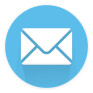 Speech & Language Therapy
Embedding use of visuals to support learning and recall for children
Disadvantaged/SEND pupils are supported to develop their communication skills
Aim 3: Demonstrate schools meet Ofsted inspection expectations
Linking up with local Parent support group
Establishing parent network within a school
Aim 4: Increase parental confidence in their and the school’s ability to meet SLCN
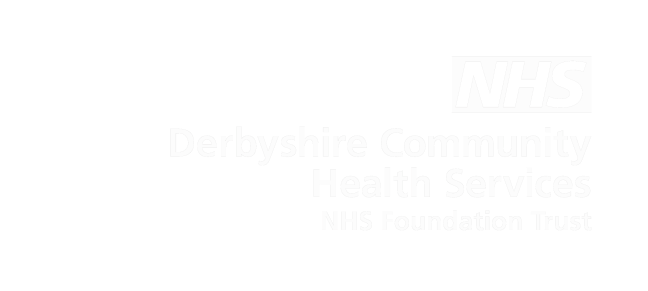 Speech, Language and Communication 
(SLCN) Graduated Response
Interim Report January 2023
[Speaker Notes: “over the course of study, teaching is designed to help learners to remember in the long term the content they have been taught and to integrate new knowledge into larger concepts”
“leaders take on or construct a curriculum that is ambitious and designed to give all learners, particularly the most disadvantaged and those with special educational needs and/or disabilities (SEND) or high needs, the knowledge and cultural capital they need to succeed in life”]
Bespoke way of working with settings

In the Autumn term, 7 settings were supported by our team.
School’s SLCN Priorities
Visuals to support verbal instructions
Speech sound screening
Attention Autism
Bilingualism
Attention & Listening Skills
Language Link Groups
Intensive Interaction
Developing speech sounds skills
Phonological awareness
Bilingualism
Early Years Vocabulary Group
Language for Emotion & Behaviour
Lessons learnt so far:
A bespoke, personalised approach to each setting works best.
Real time coaching helps embed SLC approaches within the classroom.
Promoting and supporting schools to use resources in school such as Pre-Teaching Vocabulary and using Language Link subscriptions effectively benefits everyone 
Skill sharing between school staff and between settings will enhance the sustainability of the work we have done.
Engagement with staff, parents and children is key.
Vocabulary & Narrative Language Group
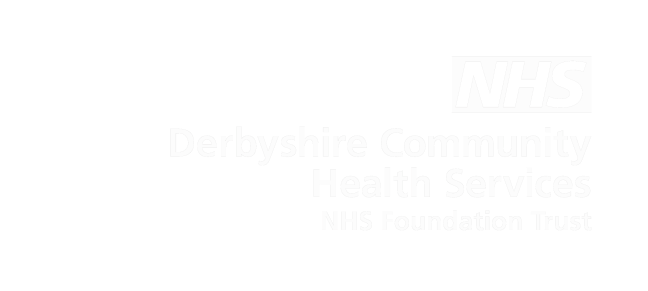 Speech, Language and Communication 
(SLCN) Graduated Response
Interim Report January 2023
Mum happy with the outcome and glad she came along as she wasn’t aware care with SLT could continue for her son at this age.
Secondary TA: ‘’visual for students to indicate their level of understanding of verbal instructions has really taken off and is being used effectively’’,
Nursery Teacher: “this is like having our own consultant!” ‘I’m glad we are doing this as it is so personal”
SENCo: “It was great to design a bespoke package for the needs of the school”.
Mum appreciated ''real life examples and listening time really helpful''.
TA Junior school:  “this is a great way of doing things”.
SENCo: ‘’The project has been great so far. To have the training in school and then the continued support/coaching has been so helpful’’.
FS2 teacher: ‘’the activities were pitched at exactly the right level for the children – they were really helping’’.
SENCO: we are getting an awful lot from the project.
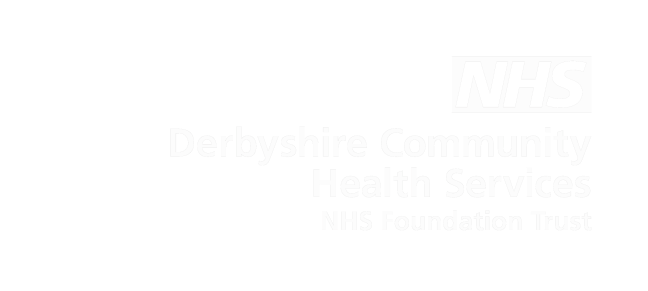 Speech, Language and Communication 
(SLCN) Graduated Response
Interim Report January 2023
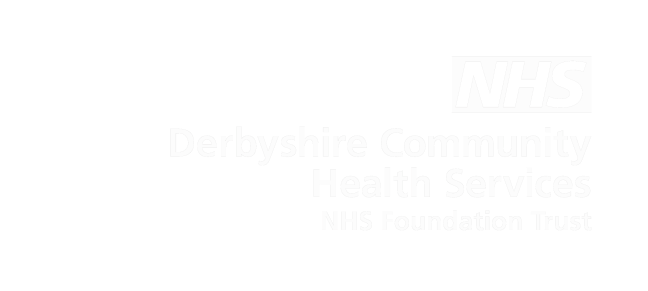 Speech, Language and Communication 
(SLCN) Graduated Response
Interim Report January 2023